CS 152 Computer Architecture and EngineeringCS252 Graduate Computer Architecture Lecture 4 – Pipelining Part II
Krste Asanovic
Electrical Engineering and Computer Sciences
University of California at Berkeley

http://www.eecs.berkeley.edu/~krste
http://inst.eecs.berkeley.edu/~cs152
Last Time in Lecture 3
Iron law of performance:
time/program = insts/program * cycles/inst * time/cycle
Classic 5-stage RISC pipeline
Structural, data, and control hazards
Structural hazards handled with interlock or more hardware
Data hazards include RAW, WAR, WAW
Handle data hazards with interlock, bypass, or speculation
Control hazards (branches, interrupts) most difficult as change which is next instruction
Branch prediction commonly used
Precise traps: stop cleanly on one instruction, all previous instructions completed, no following instructions have changed architectural state
2
Recap: Interrupts:altering the normal flow of control
Ii-1
HI1
interrupt 
handler
HI2
program
Ii
HIn
Ii+1
An external or internal event  that needs to be processed by another (system) program. The event is usually unexpected or rare from program’s point of view.
3
Recap: Interrupt Handler
Saves EPC before enabling interrupts to allow nested interrupts    
need an instruction to move EPC into GPRs  (RISC-V csrrw)
need a way to mask further interrupts at least until EPC can be saved (RISC-V disables interrupts automatically on handler entry)
Needs to read a status register that indicates the cause of the interrupt (RISC-V mcause)
Uses a special return-from-handler instruction (RISC-V mret) which
enables interrupts
restores the processor to the user mode
restores hardware status and control state
4
Inst. Mem
Decode
Data Mem
+
PC
D
E
M
W
PC address Exception
Illegal Opcode
Data address Exceptions
Overflow
Asynchronous Interrupts
Recap: Exception Handling 5-Stage Pipeline
How to handle multiple simultaneous exceptions in different pipeline stages?
How and where to handle external asynchronous interrupts?
5
PC
D
E
M
W
Exc
D
PC
D
Exc
E
PC
E
Exc
M
PC
M
Select Handler PC
Kill F Stage
Kill D Stage
Kill E Stage
Kill Writeback
Recap: Exception Handling 5-Stage Pipeline
Commit Point
Inst. Mem
Decode
Data Mem
+
Illegal Opcode
Data address Exceptions
Overflow
PC address Exception
Cause
EPC
Asynchronous
Interrupts
6
Recap: Exception Handling 5-Stage Pipeline
Hold exception flags in pipeline until commit point (M stage)

Exceptions in earlier pipe stages override later exceptions for a given instruction

Inject external interrupts at commit point (override others)

If exception at commit: update Cause and EPC registers, kill all stages, inject handler PC into fetch stage
7
Recap: Speculating on Exceptions
Prediction mechanism
Exceptions are rare, so simply predicting no exceptions is very accurate!
Check prediction mechanism
Exceptions detected at end of instruction execution pipeline, special hardware for various exception types
Recovery mechanism
Only write architectural state at commit point, so can throw away partially executed instructions after exception
Launch exception handler after flushing pipeline

Bypassing allows use of uncommitted instruction results by following instructions
8
Deeper Pipelines: MIPS R4000
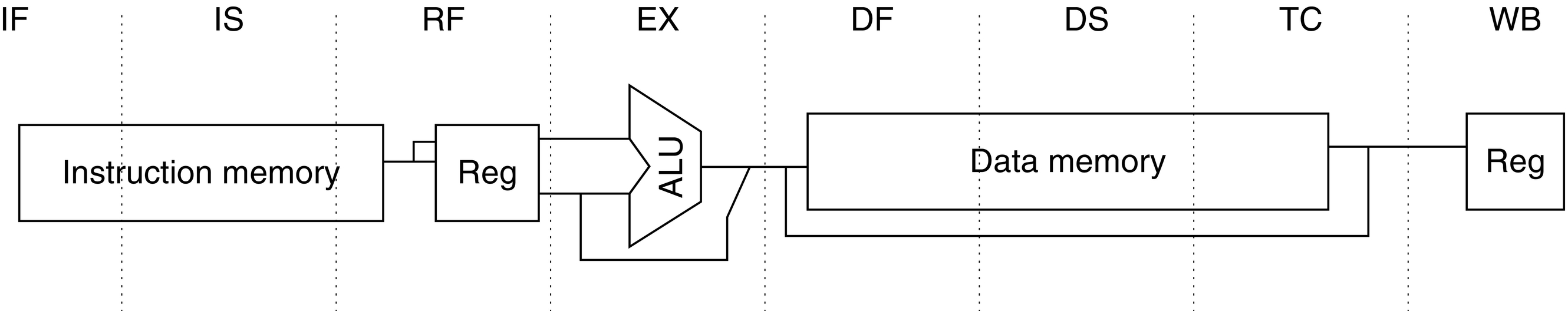 Figure C.36 The eight-stage pipeline structure of the R4000 uses pipelined instruction and data caches. The pipe stages are labeled and their detailed function is described in the text. The vertical dashed lines represent the stage boundaries as well as the location of pipeline latches. The instruction is actually available at the end of IS, but the tag check is done in RF, while the registers are fetched. Thus, we show the instruction memory as operating through RF. The TC stage is needed for data memory access, because we cannot write the data into the register until we know whether the cache access was a hit or not.
© 2018 Elsevier Inc. All rights reserved.
9
R4000 Load-Use Delay
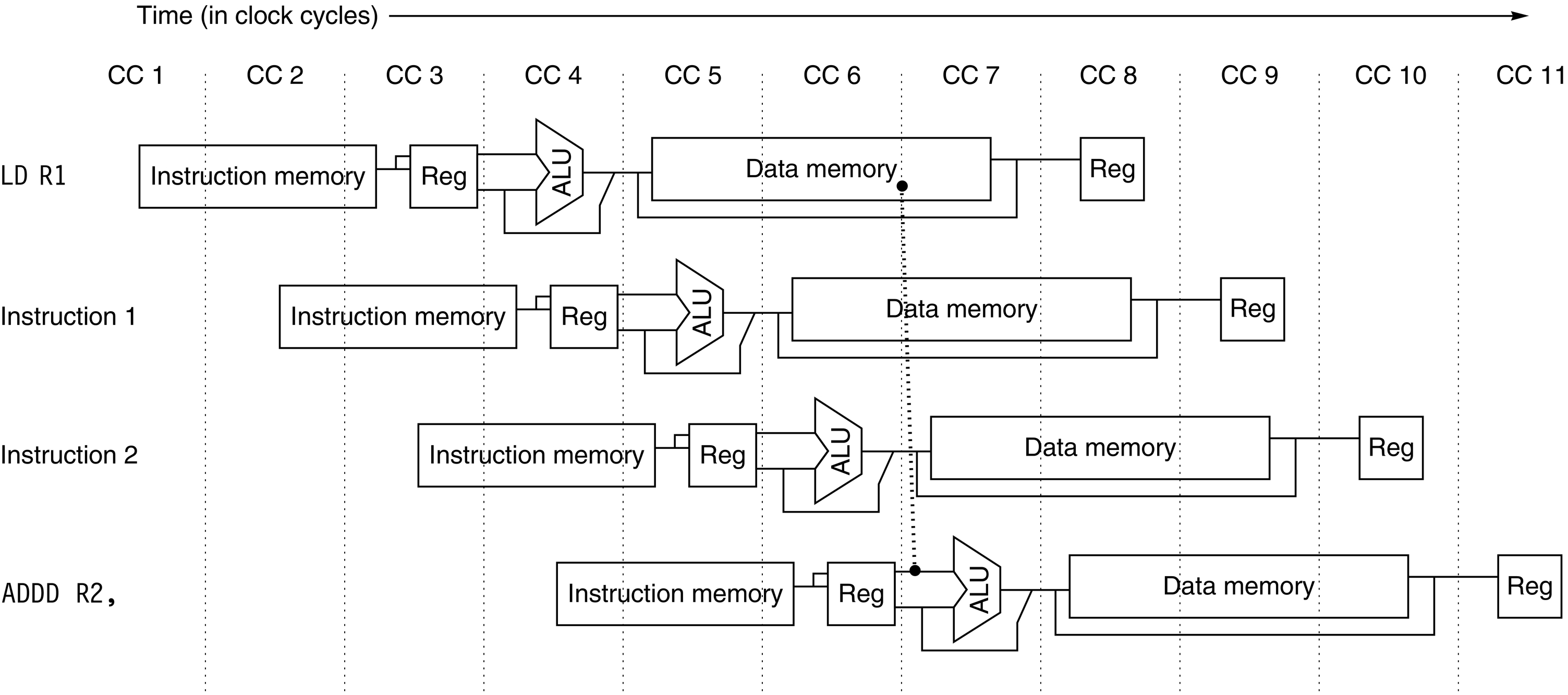 Figure C.37 The structure of the R4000 integer pipeline leads to a x1 load delay. A x1 delay is possible because the data value is available at the end of DS and can be bypassed. If the tag check in TC indicates a miss, the pipeline is backed up a cycle, when the correct data are available.
© 2018 Elsevier Inc. All rights reserved.
10
R4000 Branches
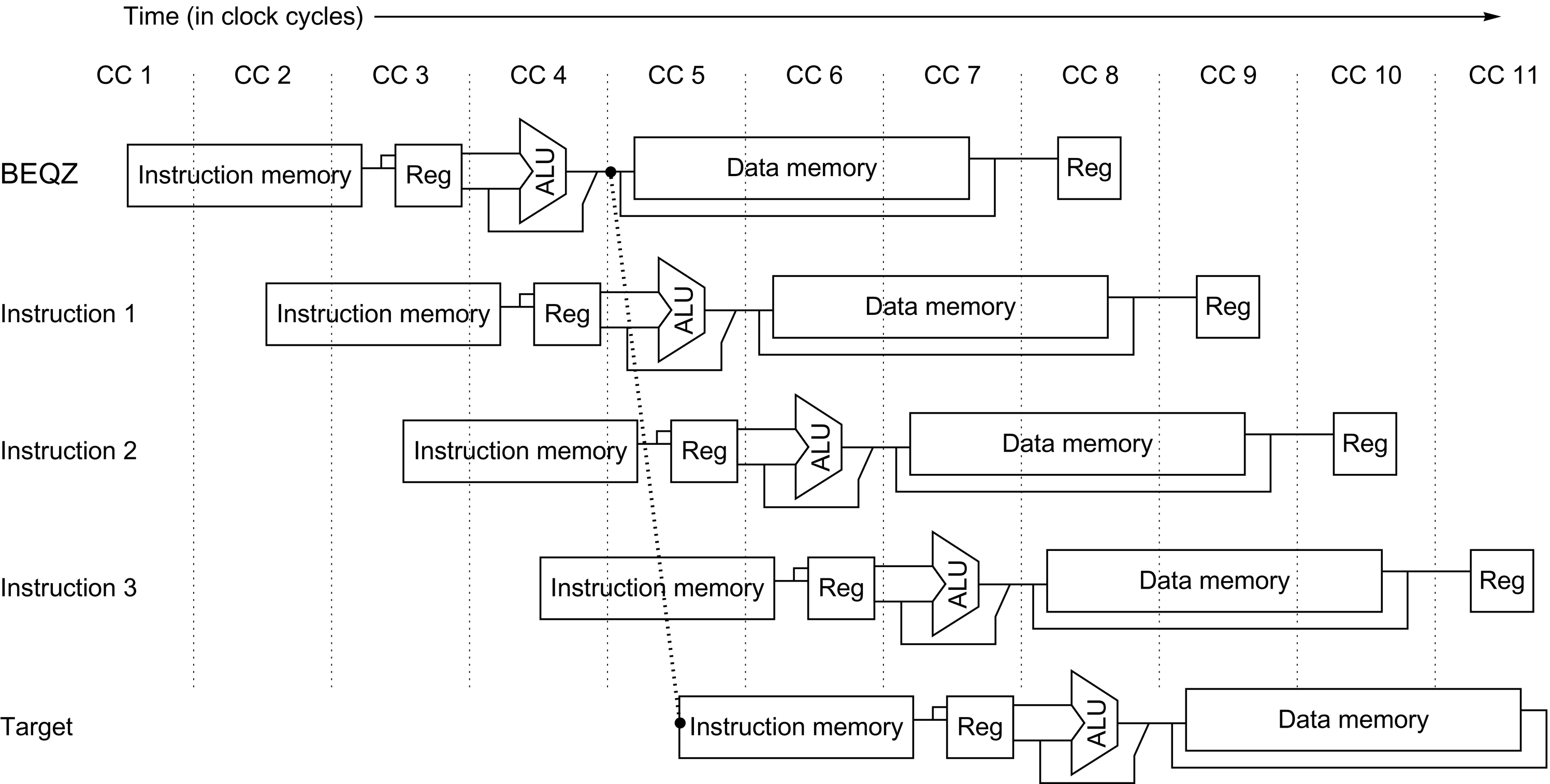 Figure C.39 The basic branch delay is three cycles, because the condition evaluation is performed during EX.
© 2018 Elsevier Inc. All rights reserved.
11
Simple vector-vector add code example
#	for(i=0; i<N; i++)
#		A[i]=B[i]+C[i];

loop: fld f0, 0(x2) // x2 points to B
	 fld f1, 0(x3) // x3 points to C
	 fadd.d f2, f0, f1
	 fsd f2, 0(x1) // x1 points to A
	 add x1, 8	// Bump pointer
      add x2, 8	// Bump pointer
	 add x3, 8	// Bump pointer
	 bne x1, x4, loop // x4 holds end
12
Simple Pipeline Scheduling
Can reschedule code to try to reduce pipeline hazards

loop: fld f0, 0(x2) // x2 points to B
	 fld f1, 0(x3) // x3 points to C
	 add x3, 8	// Bump pointer
	 add x2, 8	// Bump pointer
	 fadd.d f2, f0, f1
	 add x1, 8	// Bump pointer
	 fsd f2, -8(x1) // x1 points to A
	 bne x1, x4, loop // x4 holds end
		 
Long latency loads and floating-point operations limit parallelism within a single loop iteration
13
One way to reduce hazards: Loop Unrolling
Can unroll to expose more parallelism, reduce dynamic instruction count
loop:  fld f0, 0(x2) // x2 points to B
	 fld f1, 0(x3) // x3 points to C
	 fld f10, 8(x2)
	 fld f11, 8(x3)
	 add x3, 16	// Bump pointer
	 add x2, 16	// Bump pointer
	 fadd.d f2, f0, f1
	 fadd.d f12, f10, f11
	 add x1, 16	// Bump pointer
	 fsd f2, -16(x1) // x1 points to A
	 fsd f12, -8(x1)
	 bne x1, x4, loop // x4 holds end

Unrolling limited by number of architectural registers
Unrolling increases instruction cache footprint
More complex code generation for compiler, has to understand pointers
Can also software pipeline, but has similar concerns
14
Alternative Approach: Decoupling (lookahead, runahead) in µarchitecture
Can separate control and memory address operations from data computations:

loop: fld f0, 0(x2) // x2 points to B
	 fld f1, 0(x3) // x3 points to C
	 fadd.d f2, f0, f1
	 fsd f2, 0(x1) // x1 points to A
	 add x1, 8	// Bump pointer
      add x2, 8	// Bump pointer
	 add x3, 8	// Bump pointer
	 bne x1, x4, loop // x4 holds end
The control and address operations do not depend on the data computations, so can be computed early relative to the data computations, which can be delayed until later.
15
Simple Decoupled Machine
Integer Pipeline
F
D
X
M
W
{Load Data Writeback µOp}
{Compute µOp}
µOp Queue
{Store Data Read µOp}
Load Data Queue
Floating-Point Pipeline
R
X1
X2
X3
W
Check
Load Address
Load Data
Store Address Queue
Store Data Queue
16
Decoupled Execution
fld f0
Send load to memory, queue up write to f0
Queue up store address, wait for store data
Send load to memory, queue up write to f0
Queue up store address, wait for store data
fld f1
Send load to memory, queue up write to f1
Queue up fadd.d
Bump pointer
Bump pointer
Bump pointer
Take branch
Send load to memory, queue up write to f1
Queue up fadd.d
fadd.d
fsd f2
add x1
Many writes to f0 can be in queue at same time
Check load address against queued pending store addresses
add x2
add x3
bne
fld f0
fld f1
fadd.d
fsd f2
…
17
Simple Decoupled Machine
Integer Pipeline
F
D
X
M
W
{Load Data Writeback µOp}
{Compute µOp}
µOp Queue
{Store Data Read µOp}
Load Data Queue
Floating-Point Pipeline
R
X1
X2
X3
W
Check
Load Address
Load Data
Store Address Queue
Store Data Queue
18
CS152 Administrivia
PS 1 due at start of class Monday Feb 5
Lab 1 due at start of class Monday Feb 12
19
CS252 Administrivia
First reading discussion in Soda 405 right after this class
Project presentations moved earlier to Wed May 2nd
Final paper due Friday May 11th
20
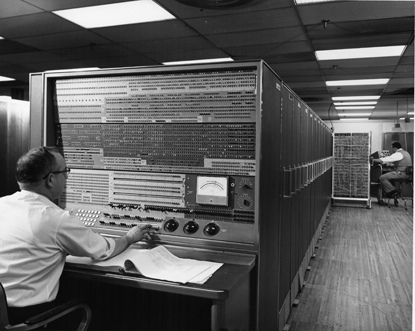 IBM 7030 “Stretch” (1954-1961)
Original goal was to use new transistor technology to give 100x performance of tube-based IBM 704.
Design based around 4 stages of “lookahead” pipelining
More than just pipelining, a simple form of decoupled execution with indexing and branch operations performed speculatively ahead of data operations
Also had a simple store buffer
© IBM
Very complex design for the time, difficult to explain to users performance of pipelined machine
When finally delivered, was benchmarked at only 30x 704 and embarrassed IBM, causing price to drop from $13.5M to $7.8M, and withdrawal after initial deliveries
But technologies lived on in later IBM computers, 360 and POWER
21
Supercomputers
Definitions of a supercomputer:
Fastest machine in world at given task
A device to turn a compute-bound problem into an I/O bound problem 
Any machine costing $30M+
Any machine designed by Seymour Cray

CDC6600 (Cray, 1964) regarded as first supercomputer
22
CDC 6600 Seymour Cray, 1963
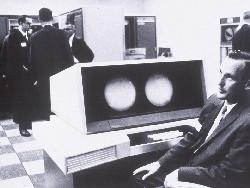 A fast pipelined machine with 60-bit words
128 Kword main memory capacity, 32 banks
Ten functional units (parallel, unpipelined)
Floating Point: adder, 2 multipliers, divider
Integer: adder, 2 incrementers, ...
Hardwired control (no microcoding)
Scoreboard for dynamic scheduling of instructions 
Ten Peripheral Processors for Input/Output
a fast multi-threaded 12-bit integer ALU
Very fast clock, 10 MHz (FP add in 4 clocks)
>400,000 transistors,  750 sq. ft., 5 tons, 150 kW, novel freon-based technology for cooling
Fastest machine in world for 5 years (until 7600)
over 100 sold ($7-10M each)
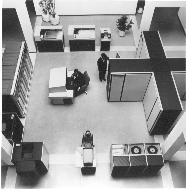 3/10/2009
23
opcode   i      j      k  		 Ri  Rj op Rk
opcode   i     j                disp                  Ri M[Rj + disp]
CDC 6600: A Load/Store Architecture
Separate instructions to manipulate three types of reg.
8x60-bit data registers (X)
8x18-bit address registers (A)
 8x18-bit index registers (B)

All arithmetic and logic instructions are register-to-register 



Only Load and Store instructions refer to memory!



	Touching address registers 1 to 5 initiates a load  
				              6 to 7 initiates a store 
	- very useful for vector operations
6
3
3
3
6
3
3
18
24
CDC 6600: Datapath
Operand Regs
8 x 60-bit
operand
10 Functional
Units
result
Central
Memory
128K words,
32 banks,
1µs cycle
IR
Address Regs         Index Regs
  8 x 18-bit                8 x 18-bit
Inst. Stack
8 x 60-bit
operand
addr
result
addr
25
CDC6600 ISA designed to simplify high-performance implementation
Use of three-address, register-register ALU instructions simplifies pipelined implementation
Only 3-bit register specifier fields checked for dependencies
No implicit dependencies between inputs and outputs
Decoupling setting of address register (Ar) from retrieving value from data register (Xr) simplifies providing multiple outstanding memory accesses
Software can schedule load of address register before use of value
Can interleave independent instructions inbetween
CDC6600 has multiple parallel but unpipelined functional units
E.g., 2 separate multipliers
Follow-on machine CDC7600 used pipelined functional units
Foreshadows later RISC designs
26
CDC6600: Vector Addition
B0    - n
loop:	JZE   B0, exit
A0    B0 + a0		load X0
A1    B0 + b0 	load X1
X6    X0 + X1
A6    B0 + c0 	store X6
B0    B0 + 1
jump loop
Ai = address register
Bi = index register
Xi = data register
27
IF
WB
Issues in Complex Pipeline Control
Structural conflicts at the execution stage if some FPU or memory unit is not pipelined and takes more than one cycle
 Structural conflicts at the write-back stage due to variable latencies of different functional units
 Out-of-order write hazards due to variable latencies of different functional units
 How to handle exceptions?
Mem
ALU
ID
Issue
Fadd
GPRs
FPRs
Fmul
Fdiv
28
CDC6600 Scoreboard
Instructions dispatched in-order to functional units provided no structural hazard or WAW
Stall on structural hazard, no functional units available
Only one pending write to any register
Instructions wait for input operands (RAW hazards) before execution
Can execute out-of-order
Instructions wait for output register to be read by preceding instructions (WAR)
Result held in functional unit until register free
29
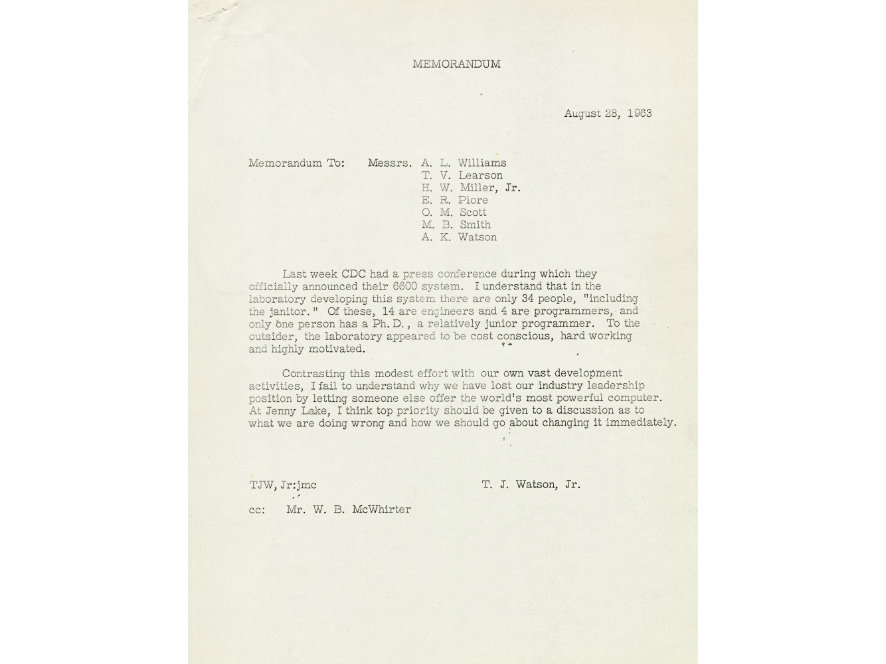 [© IBM]
30
IBM Memo on CDC6600
Thomas Watson Jr., IBM CEO, August 1963:
	“Last week, Control Data ... announced the 6600 system. I understand that in the laboratory developing the system there are only 34 people including the janitor. Of these, 14 are engineers and 4 are programmers... Contrasting this modest effort with our vast development activities, I fail to understand why we have lost our industry leadership position by letting someone else offer the world's most powerful computer.”
 
To which Cray replied: “It seems like Mr. Watson has answered his own question.”
31
Data Mem
Inst. Mem
Decode
GPRs
+
PC
D
X1
X2
W
X2
W
X3
X3
X1
X2
X3
X2
X3
FPRs
FAdd
FMul
Unpipelined divider
FDiv
Commit Point
Modern Complex In-Order Pipeline
Delay writeback so all operations have same latency to W stage
Write ports never oversubscribed (one inst. in & one inst. out every cycle)
Stall pipeline on long latency operations, e.g., divides, cache misses
Handle exceptions in-order at commit point
How to prevent increased writeback latency from slowing down single cycle integer operations?
Bypassing
32
Data Mem
Inst. Mem
Dual
Decode
GPRs
2
+
PC
D
X1
X2
W
X2
W
X3
X3
X1
X2
X3
X2
X3
FPRs
FAdd
FMul
FDiv
Unpipelined divider
Commit Point
In-Order Superscalar Pipeline
Fetch two instructions per cycle; issue both simultaneously if one is integer/memory and other is floating point
Inexpensive way of increasing throughput, examples include Alpha 21064 (1992) & MIPS R5000 series (1996)
Same idea can be extended to wider issue by duplicating functional units (e.g. 4-issue UltraSPARC & Alpha 21164) but regfile ports and bypassing costs grow quickly
33
Acknowledgements
This course is partly inspired by previous MIT 6.823 and Berkeley CS252 computer architecture courses created by my collaborators and colleagues:
Arvind (MIT)
Joel Emer (Intel/MIT)
James Hoe (CMU)
John Kubiatowicz (UCB)
David Patterson (UCB)
34